Resin Deformation Analysis in UV Imprint Considering UV Shrinkage, Thermal Deformation, and Thermochemical Kinetics
Yuki ONISHI, Ryunosuke YAMASHITA, Kenji AMAYA (Tokyo Institute of Technology)

Yoshihiko HIRAI
 (Osaka Prefecture University)
P. 1
Background
UV imprint is known as a low-cost and high-throughput  nano/micro fabrication method.
In recent years, it has been adopted as a fabrication method for micro-optical devices such as micromirror array that requires high-precision surface profiles.
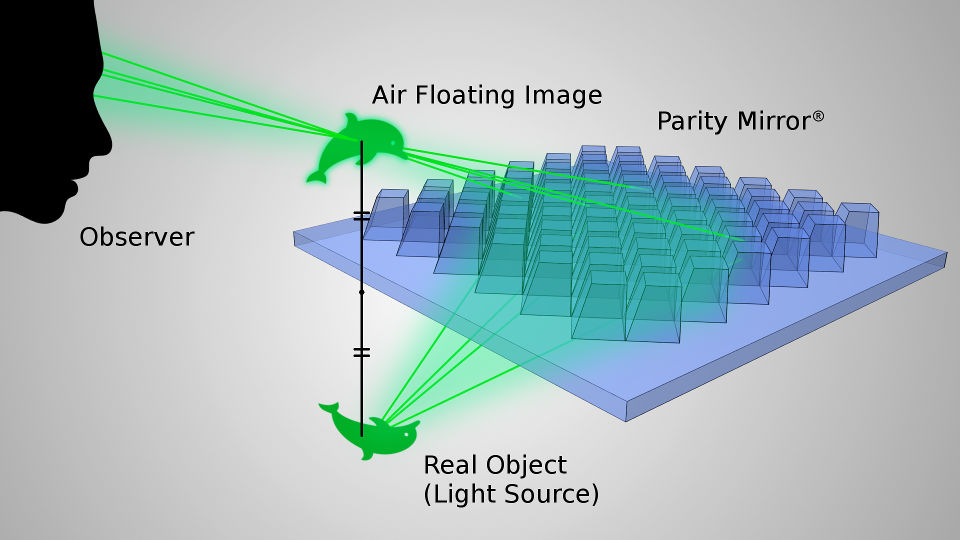 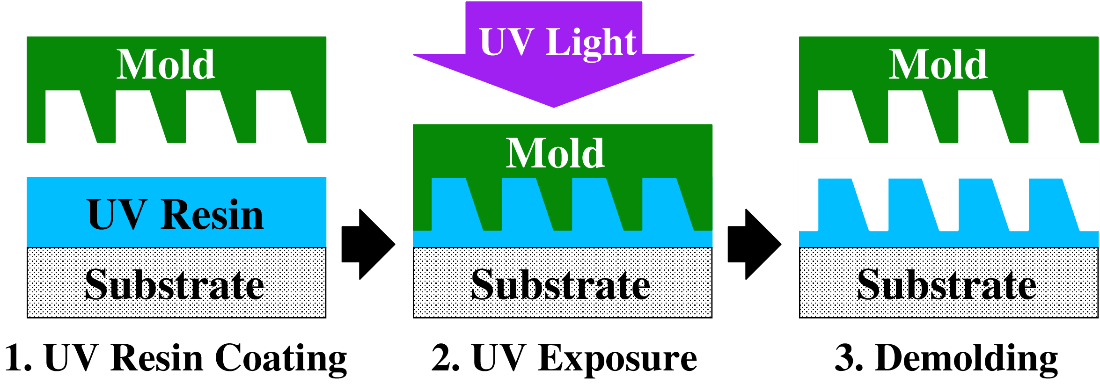 Basic steps in UV imprint.
Optical device produced by thermal imprint. 
Parity Innovations Co., Ltd. 
https://www.piq.co.jp/about_e.html
P. 2
Issue
UV resin undergoes several percent thermal deformation and UV shrinkage during imprint, resulting in unexpected surface curvature when a soft mold is used.







We need to predict this by numerical simulation, but no numerical modeling method has been proposed yet.
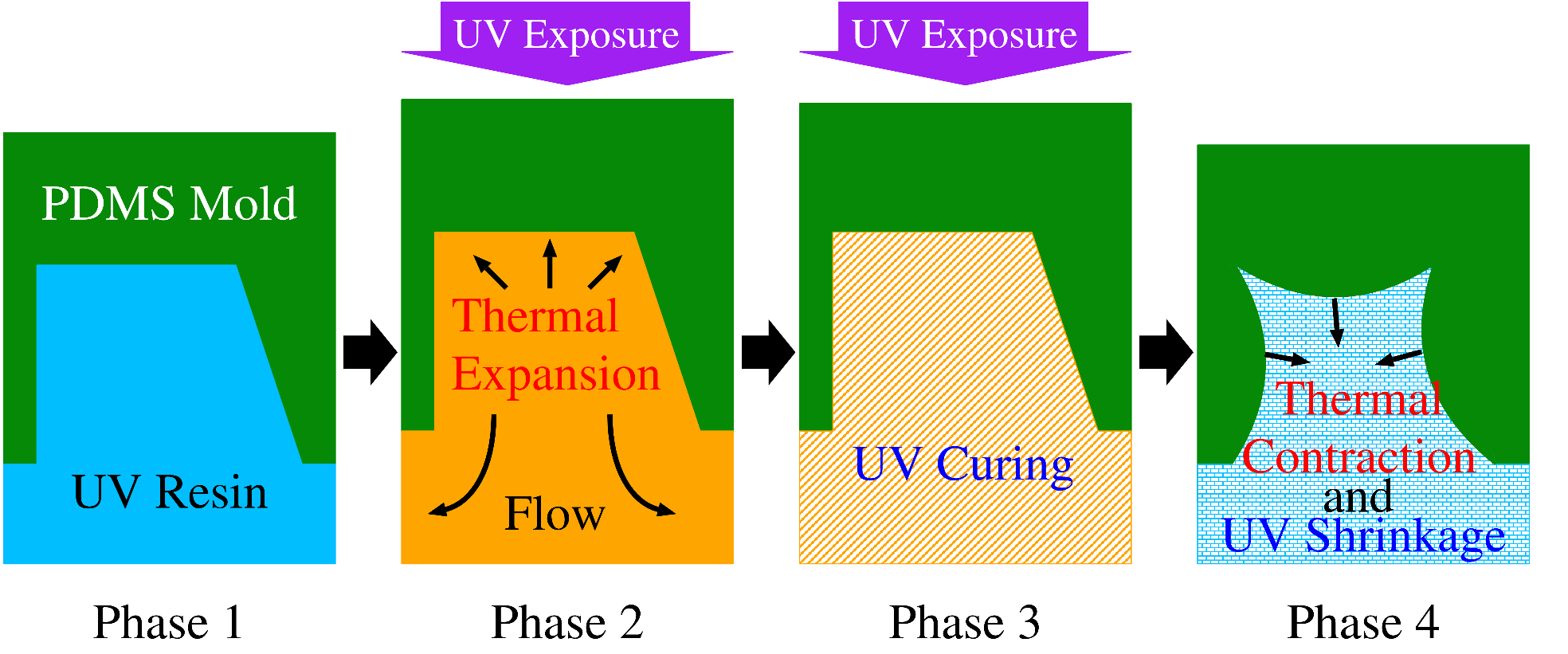 Mechanism of surface curvature generation
P. 3
Related research
A numerical modeling method for thermal imprint has already been proposed.
Thermo-viscoelastic constitutivemodel for thermoplastic resin:
Thermal deformation: heat expansion coeff.
Shear behavior: viscoelastic (generalized Maxwell model)
Temperature dependency: time-temperature superposition (WLF law）
Finite element method
Example of thermal imprint analysis
Idea: It may be possible to achieve UV imprint modelingwith a similar approach.
P. 4
Our approach
P. 5
Idea of “virtual temperature”
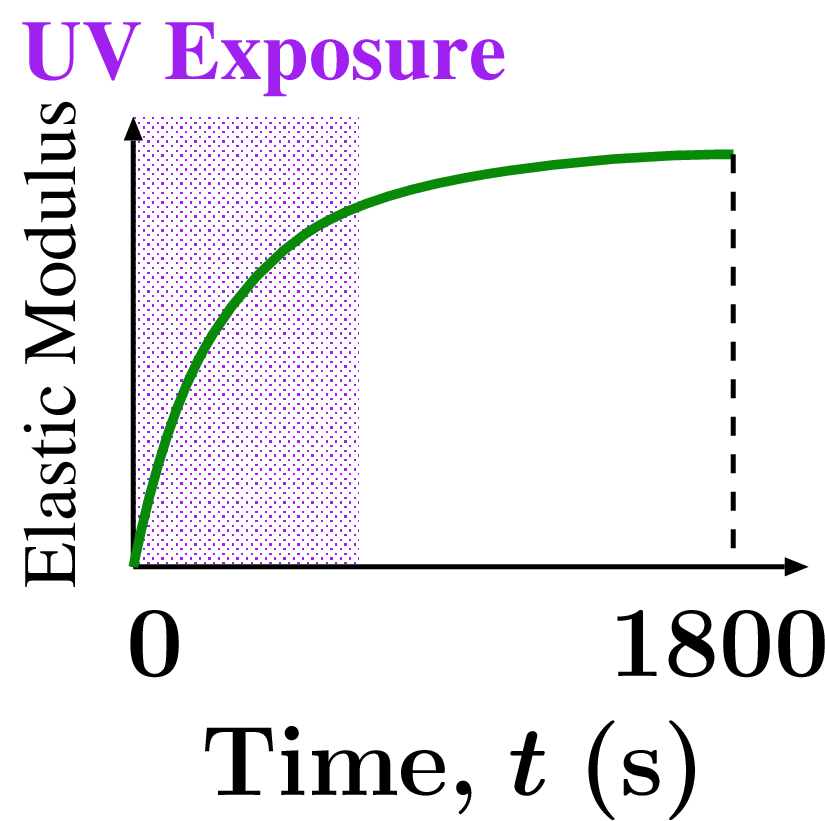 Hard
Hard
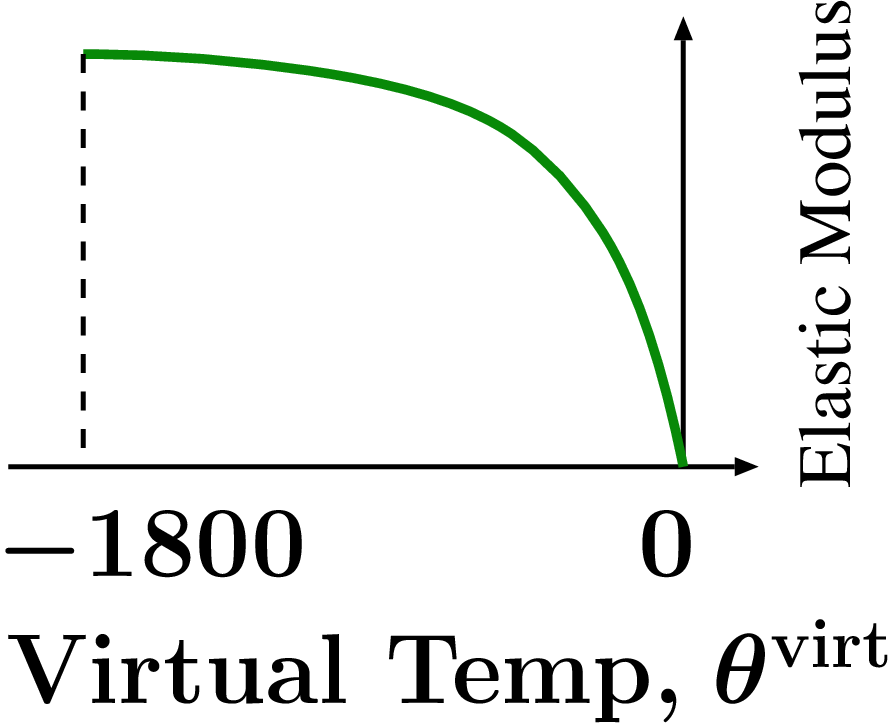 Soft
Soft
UV Reaction
Virtual Cooling
Cooling Solidification
UV Curing
P. 6
Objective
Establishment of numerical modeling method for resin deformation analysis in UV imprints considering
UV curing,
UV shrinkage,
thermal deformation, and
temperature-dependent reaction rate.
Validation of the modeling method with a  micromirror array example for aerial display.
Table of body contents:
Experiments
Methods
Results and discussion
Summary
P. 7
Experiments
P. 8
Resin temperature measurement test
Outline
UV resin is dropped on a PDMS block placed on a glass substrate.
UV light is exposed from below.
A thermal imaging camera measuresresin temp. from above.
The test specifications are identical to those of the actual micromirror array imprint.
Cation polymerization-type resin
Hard PDMS with Young's modulus of 5 MPa
UV-LED flat light of 365 nm
30 s exposure with 50 mW/cm2
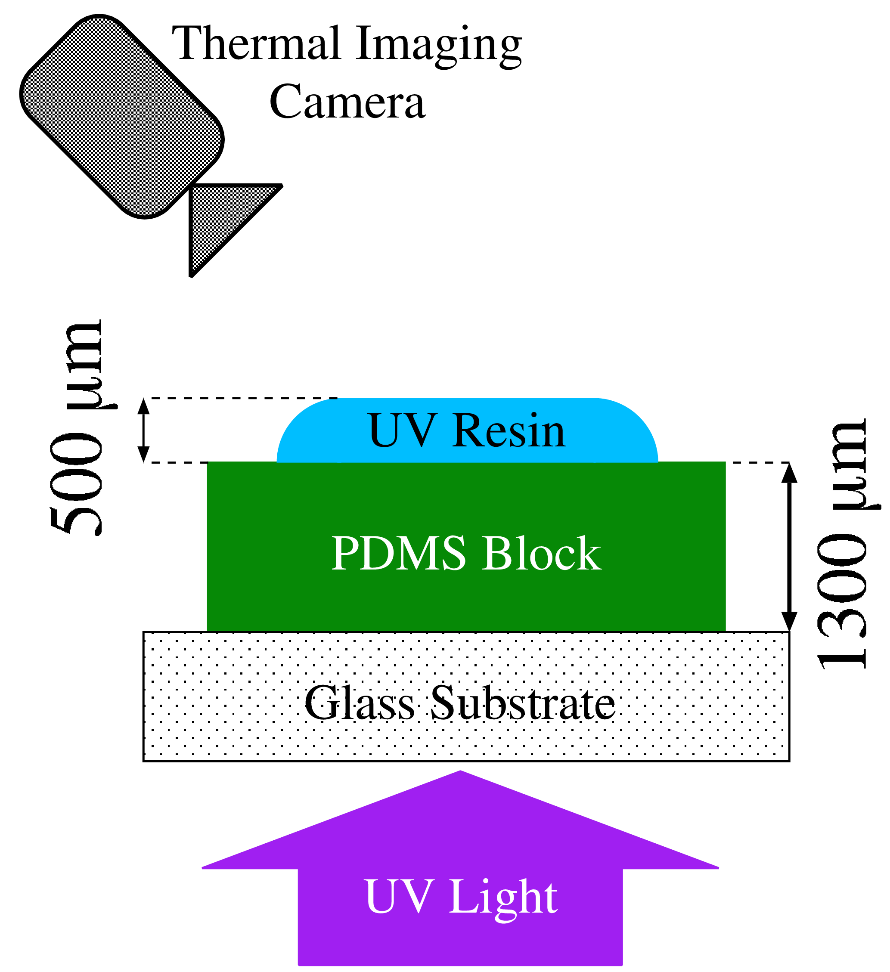 P. 9
Resin temperature measurement test
An example result (300 mW/cm2 case)
~ 20 mm
The temp. reaches the maximum in several seconds after the start of exposure and gradually returns to room temp..
P. 10
Resin temperature measurement test
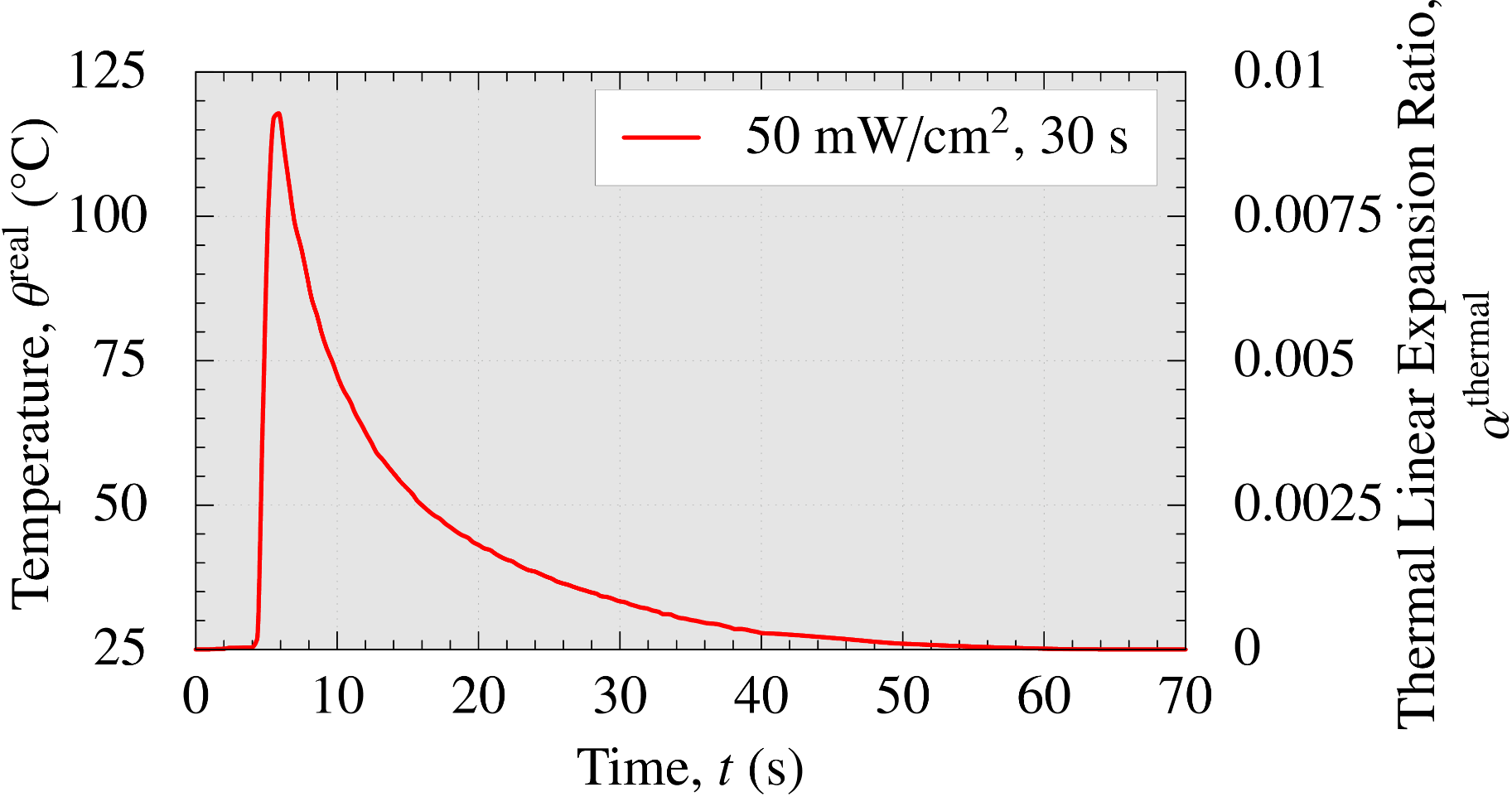 A temperature increase about 100 K causes about 1% thermal linear expansion (3% expansion in volume) in 6 s after exposure.
P. 11
UV shrinkage & complex shear modulus meas. tests
Outline
Rotational oscillatory rheometer.
Small rotational oscillation is given to the UV resin under UV curing.
Time history of UV shrinkage(gap length) is measured.
Time history of Complex shearmodulus at various temps. and freqs. is also measured.
Resin temp. is kept constantby the aluminum rod with temp.control.
Same UV exposure condition as the micromirror array imprint.
SmallRotational Oscillation
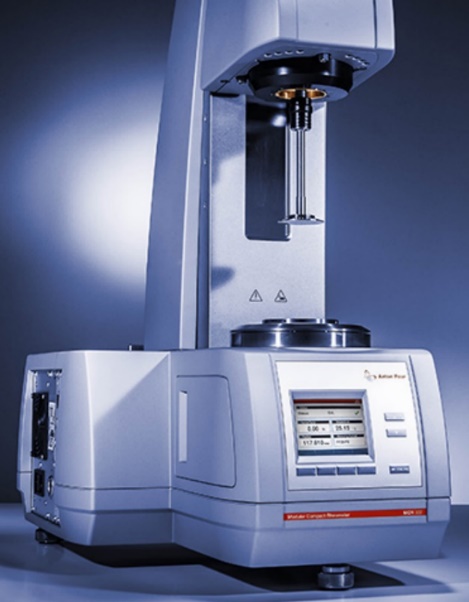 Cylinder
Rod
Follow
Gap
Change
UV Resin
Gap
Glass Plate
Anton Paar MCR series
https://www.anton-paar.com/corp-en/products/details/rheometer-mcr-102-302-502/
UV Light
Intensity
0  30    time (s)
P. 12
UV shrinkage & complex shear modulus meas. tests
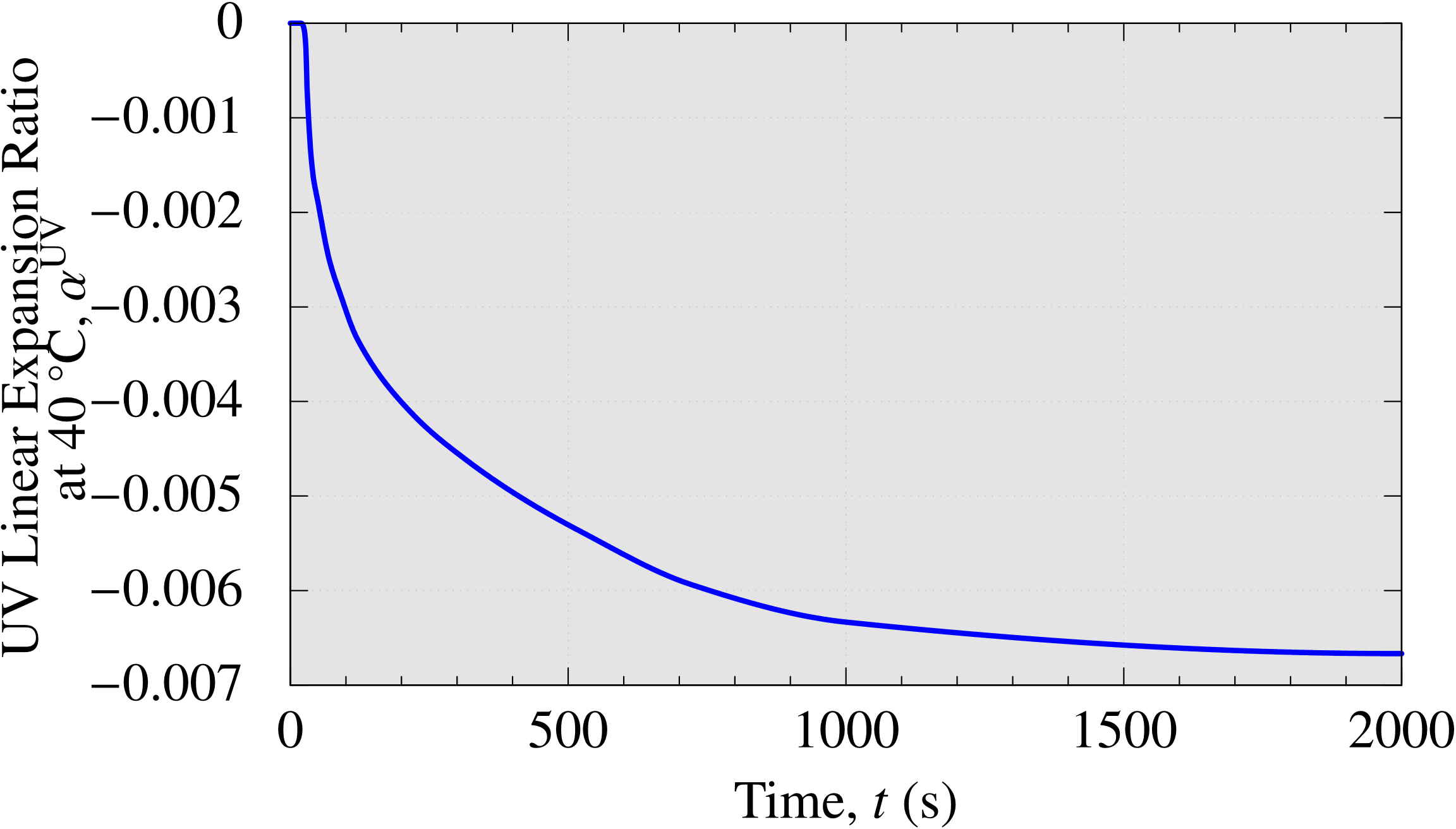 UV shrinkagecontinues afterthe UV exposuredue to dark curing.
P. 13
UV shrinkage & complex shear modulus meas. tests
Time history of complex shear modulus at various temps.(1 Hz in freq.)
Left: Storage shear modulus, Right: Loss shear modulus
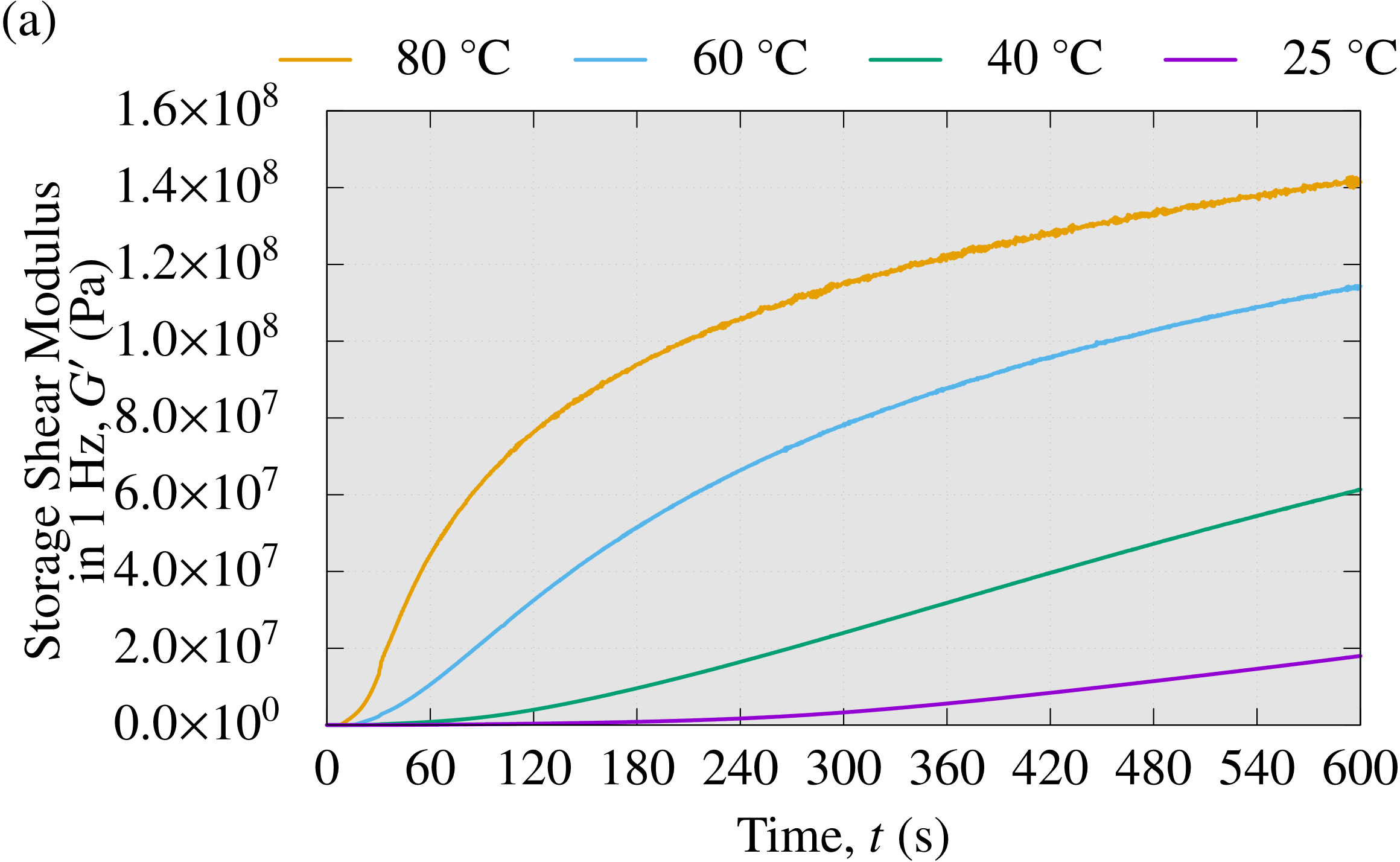 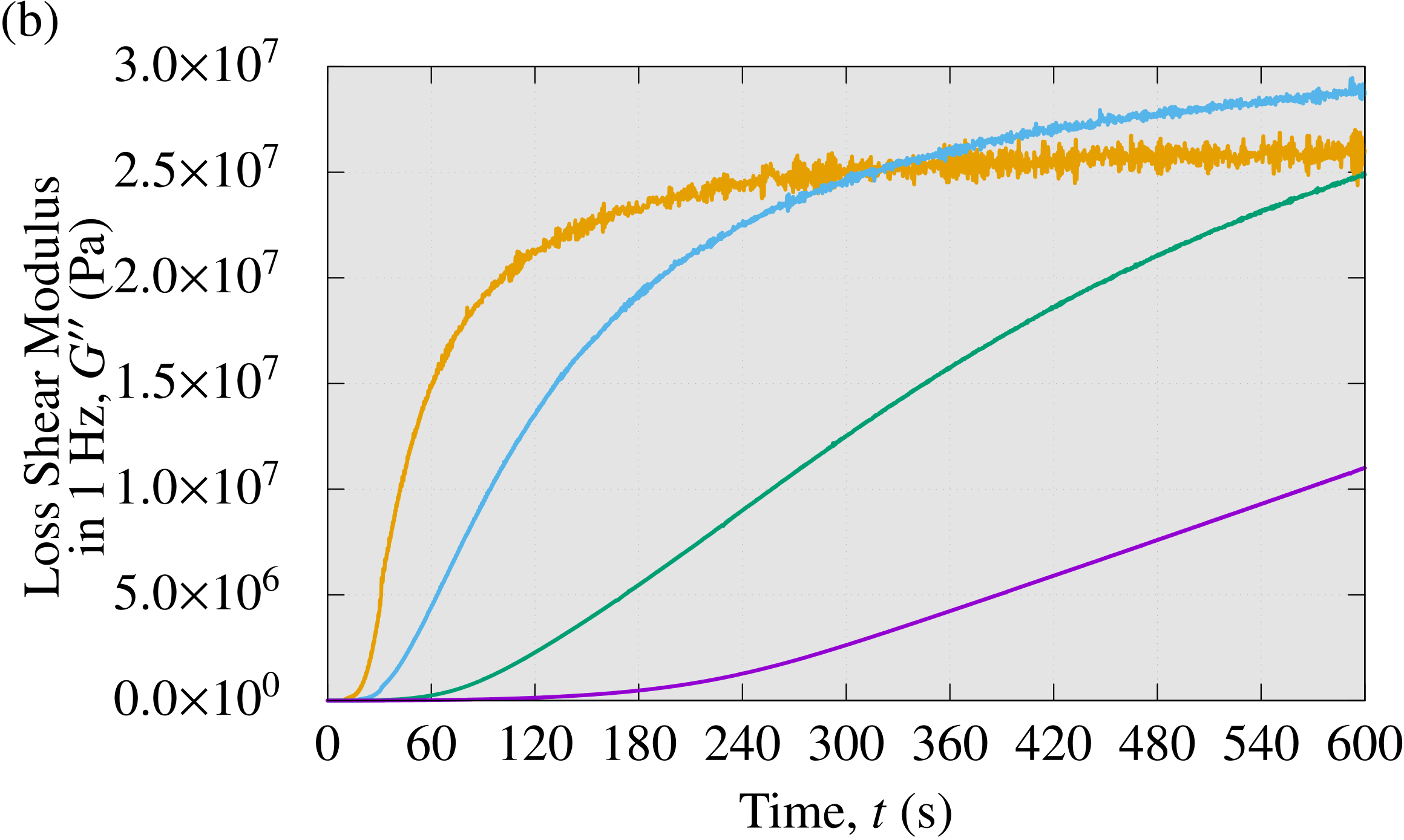 P. 14
UV shrinkage & complex shear modulus meas. tests
Left: Storage shear modulus, Right: Loss shear modulus
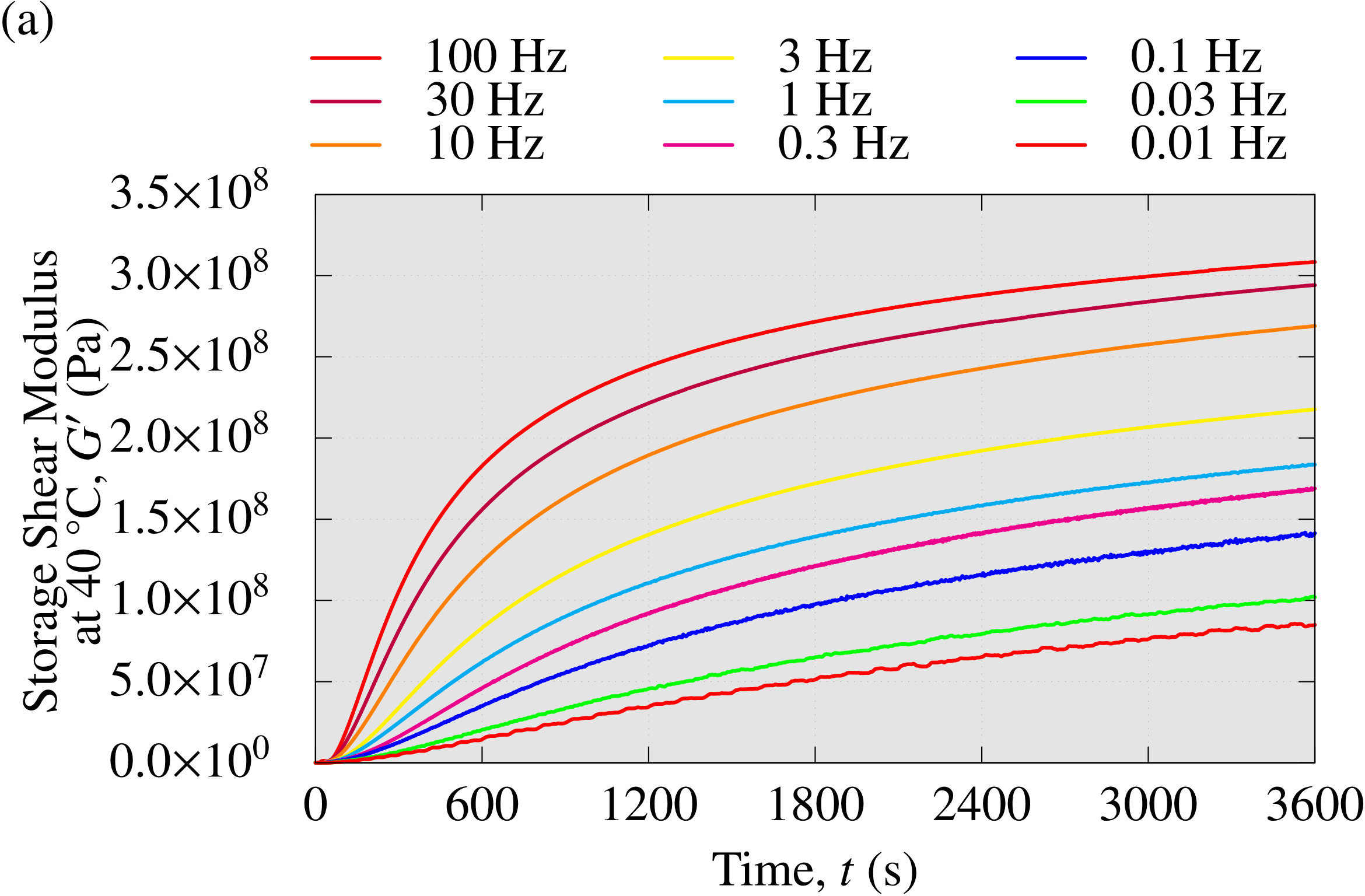 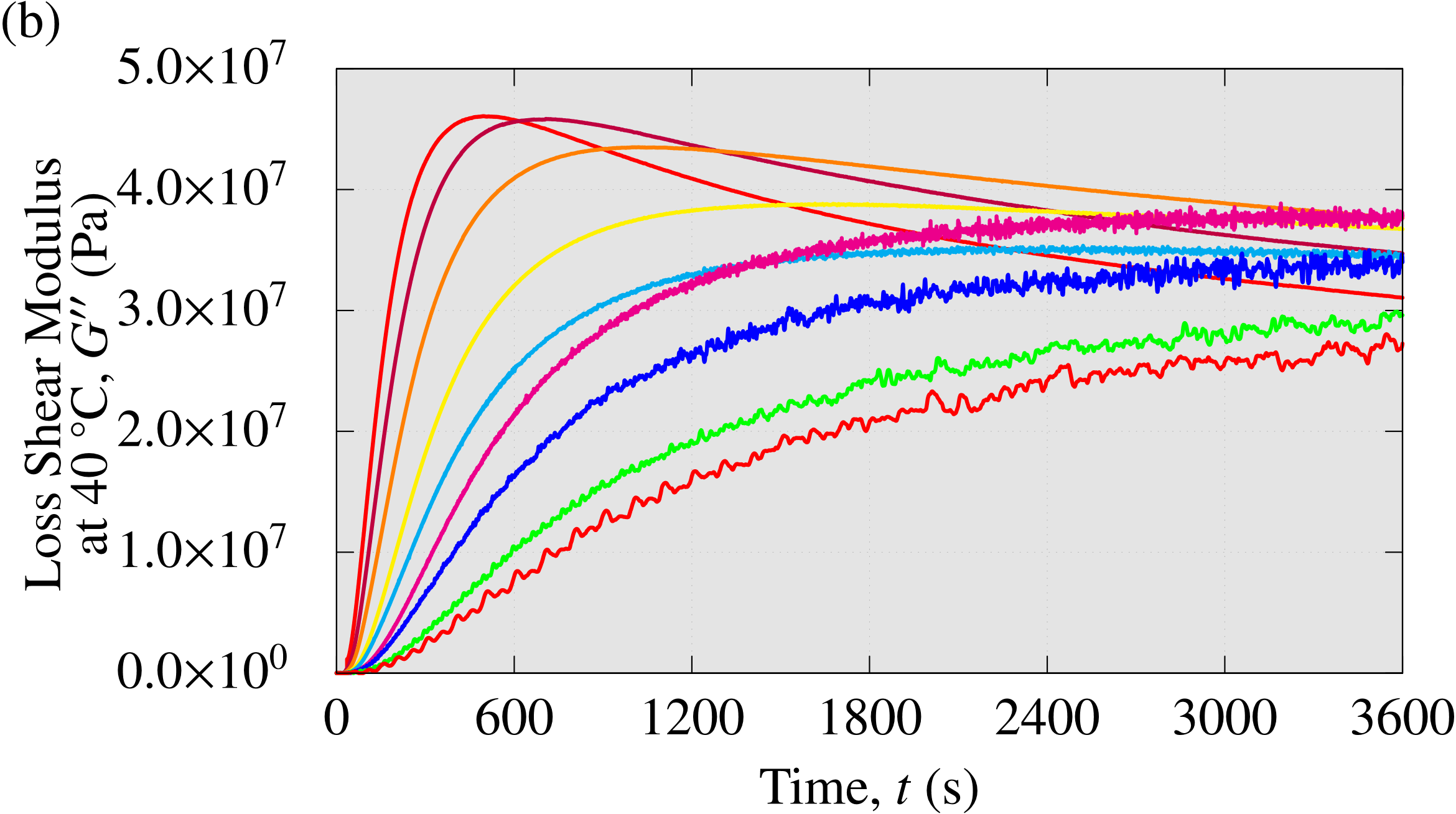 P. 15
Methods
P. 16
Identification of Arrhenius Constants
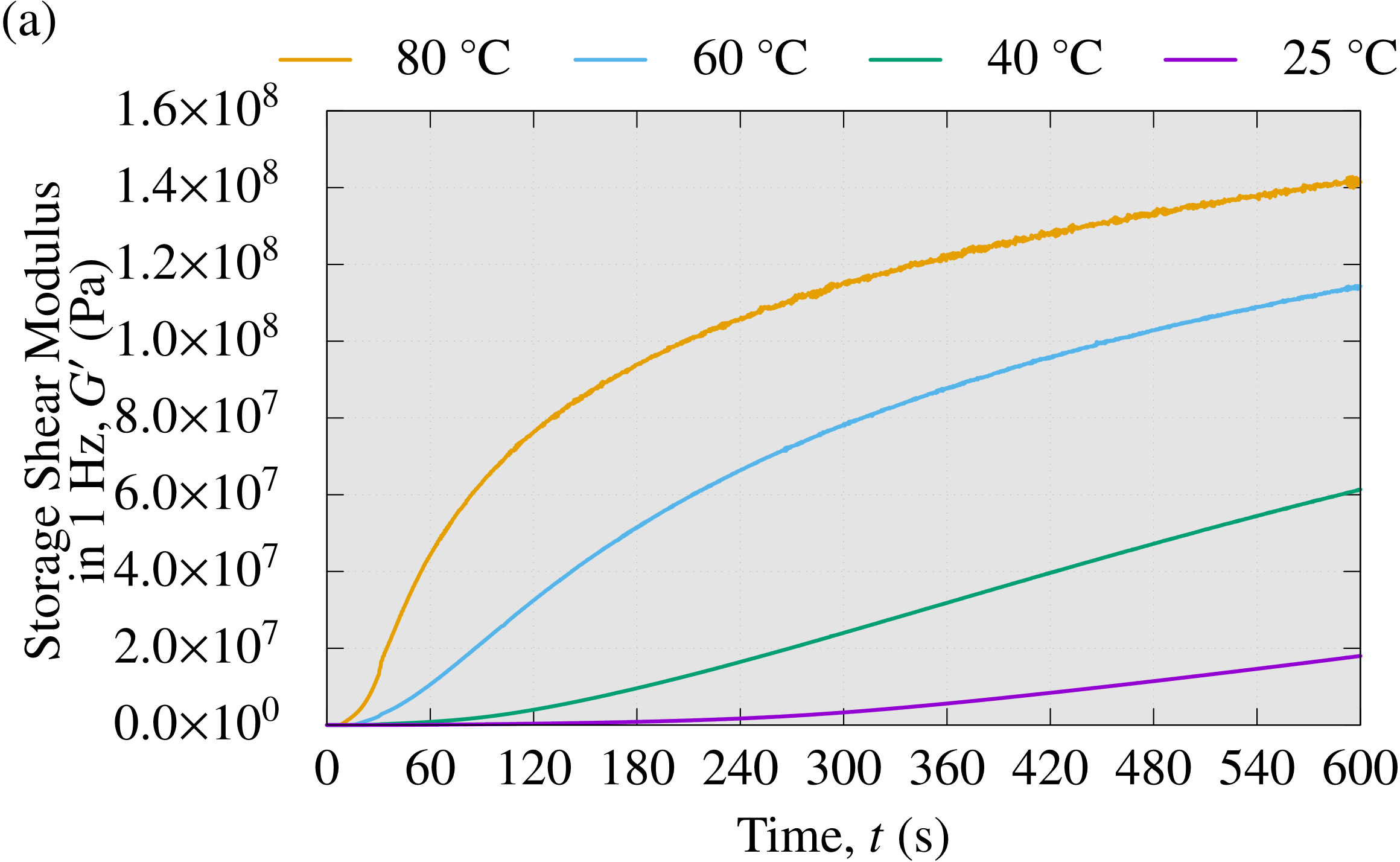 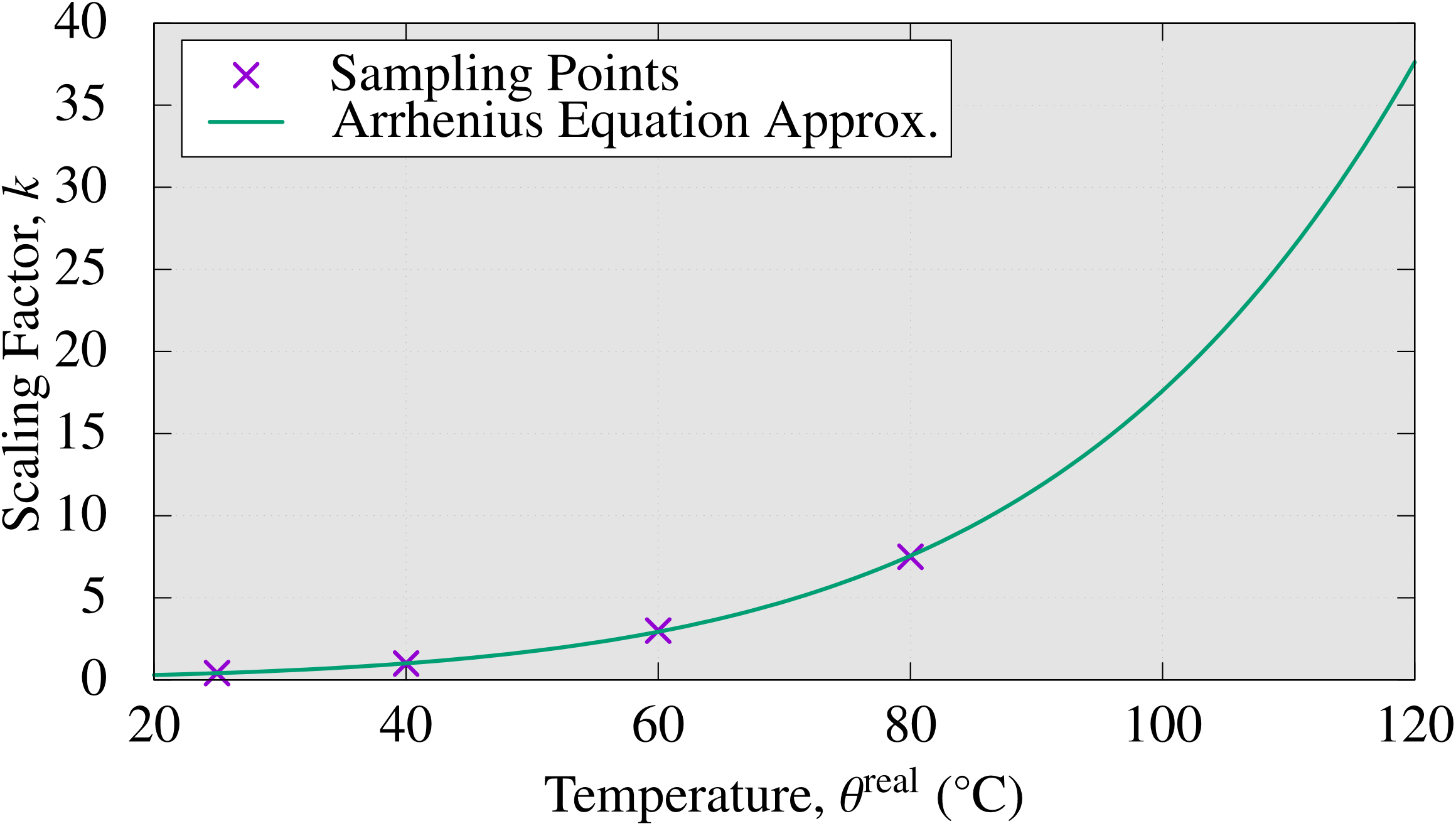 P. 17
Definition of virtual temp. time history
Bef.
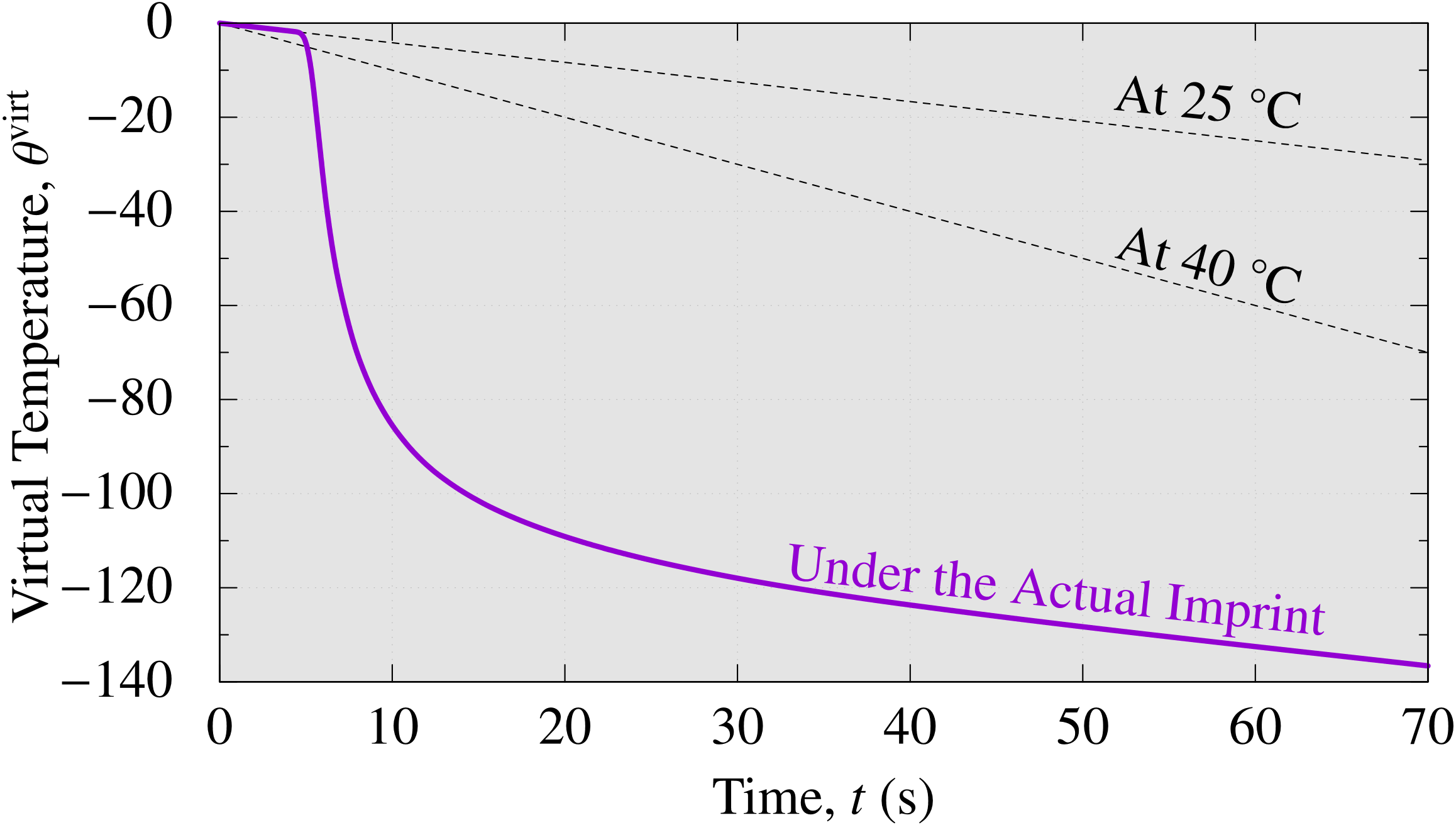 Aft.
P. 18
Identification of virtual temp.-dependent expansion
The previous plots of time-dependent thermal deformation and UV shrinkage are converted into virtual temp.-dependent plots.
The sum of the two is the virtual temp.-dependent expansion coefficient.
Thermal deformation and UV shrinkage can be considered simultaneously.
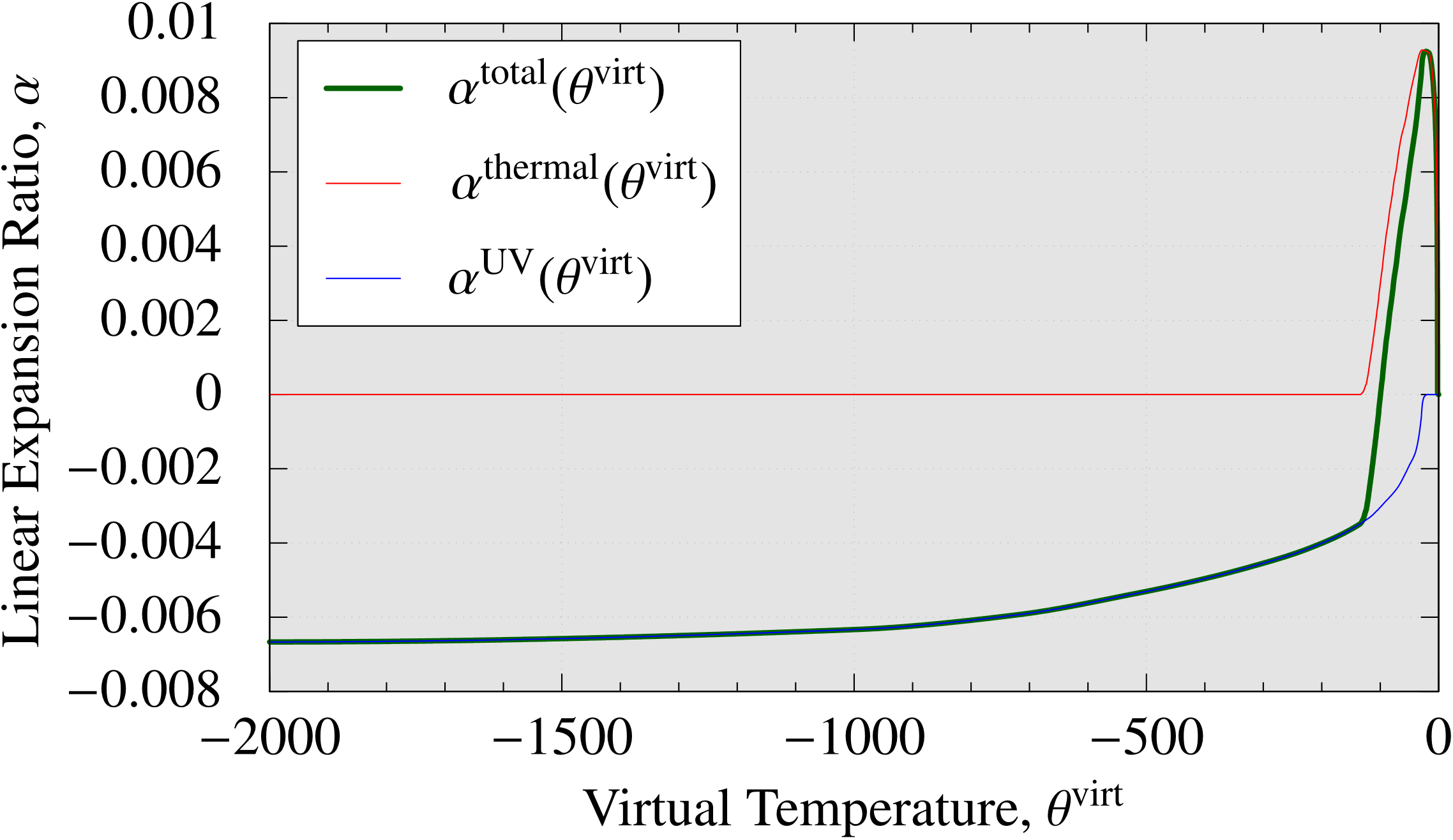 Aft.
Bef.
P. 19
Identification of thermo-viscoelastic properties
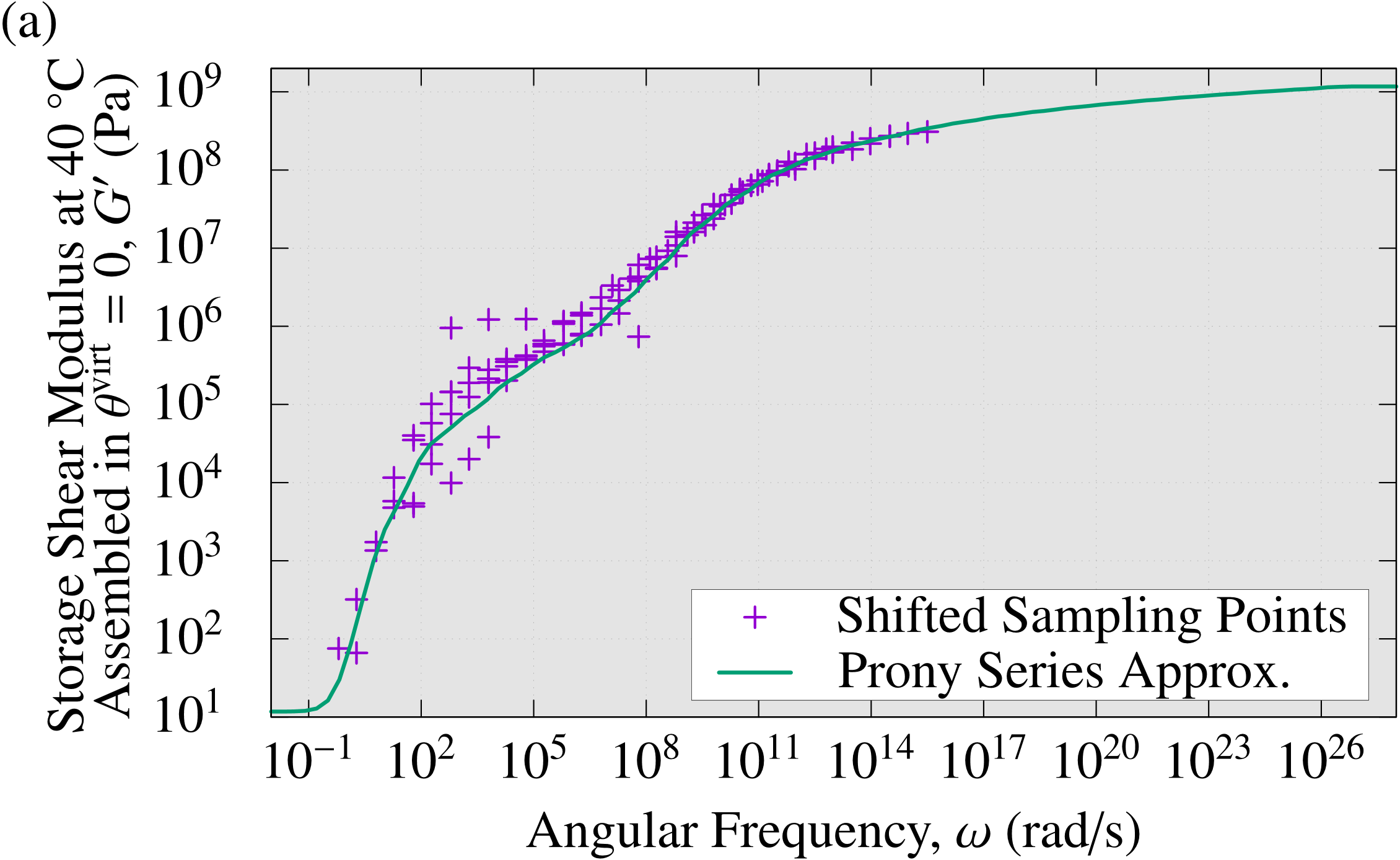 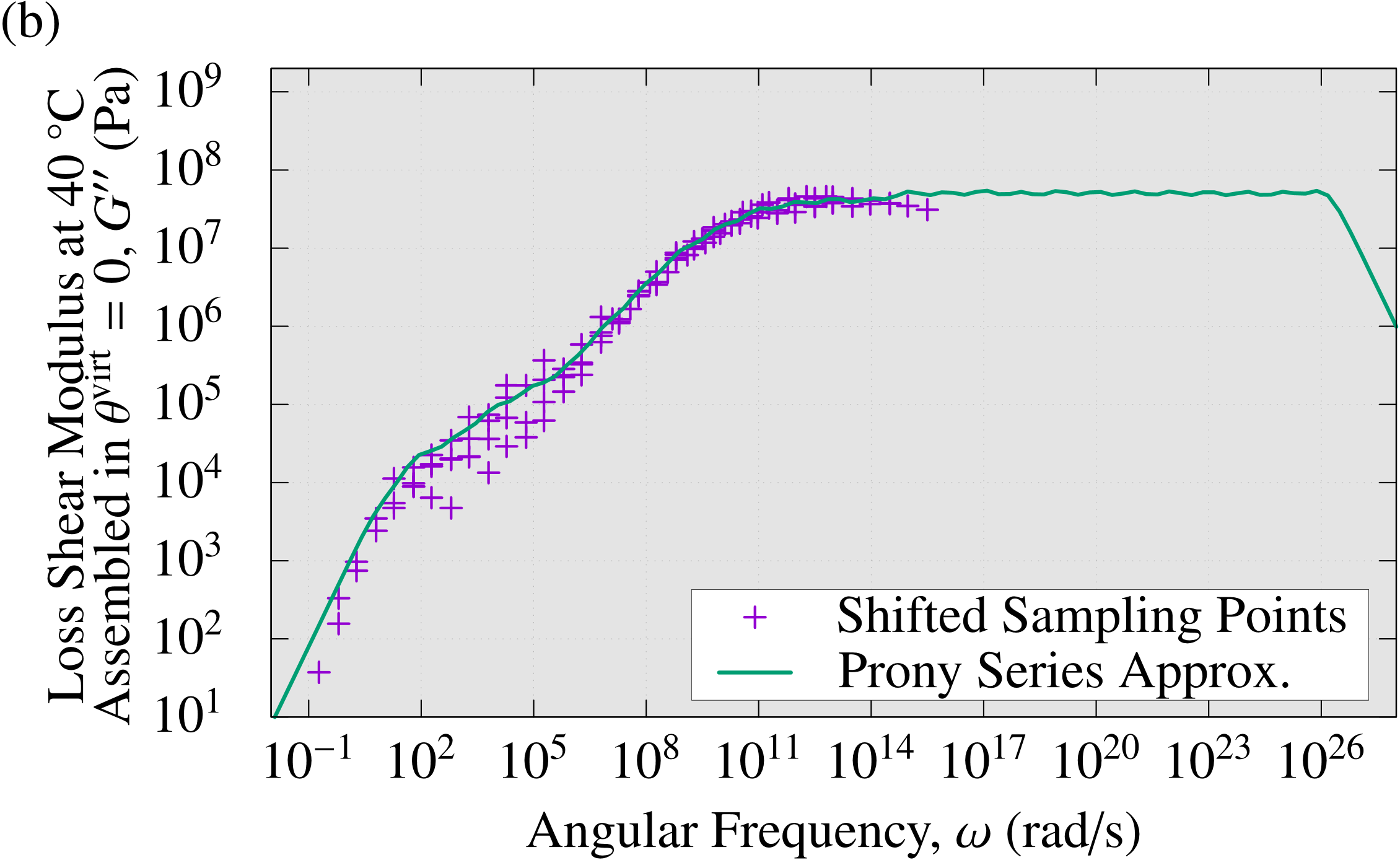 P. 20
Identification of thermo-viscoelastic properties
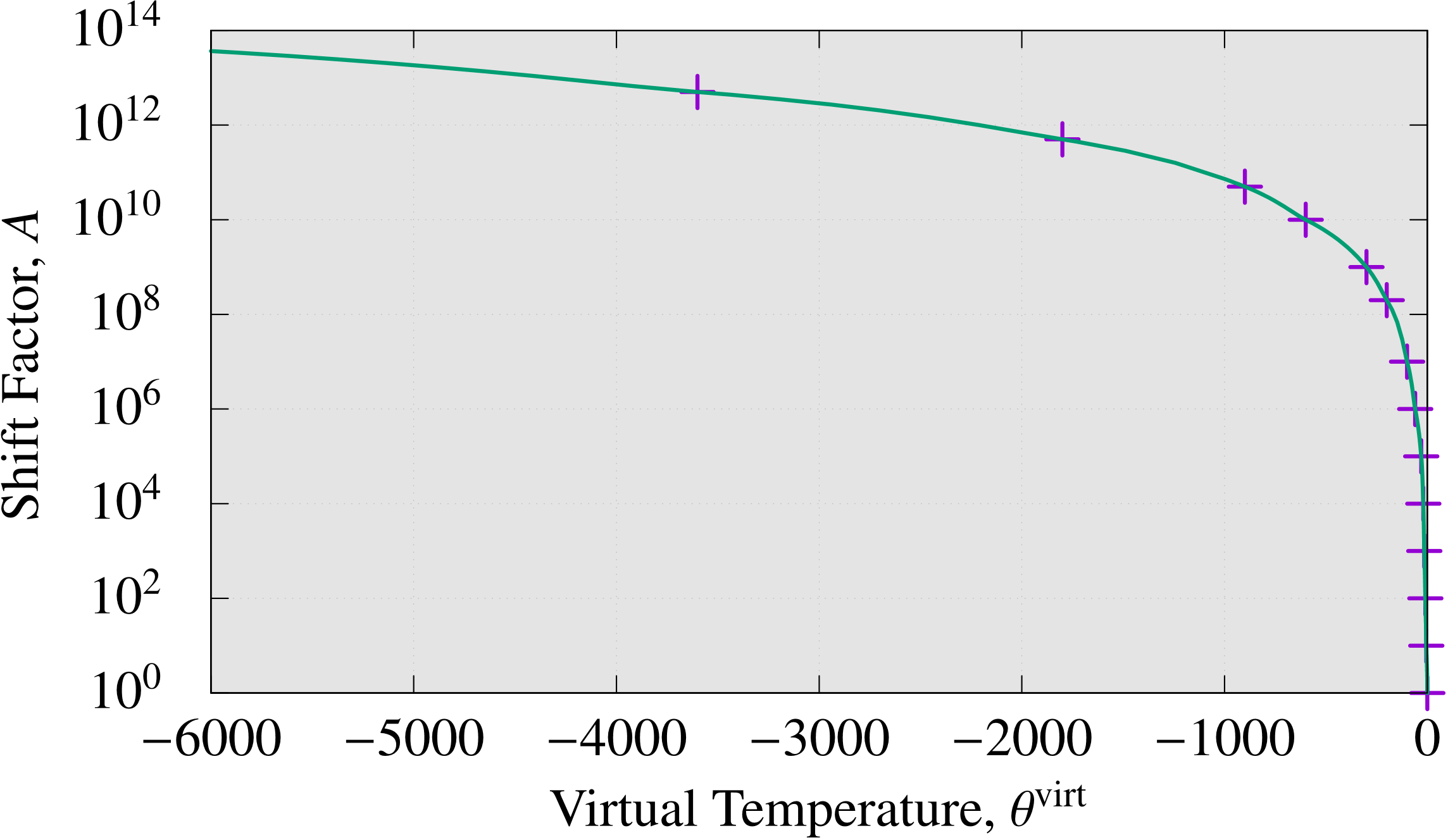 Aft.
Bef.
Now, a set of model parameters for UV resin deformationwas all identified.
P. 21
Results and Discussion
P. 22
Micromirror array imprint analysis
Outline
Target pattern is a micromirror array for aerial display.
Since the mold has repetitive structure, only one pattern is taken into account with periodic boundary conditions.
The initial state is when the pattern is filled with UV resin.
Commercial finite element code,ABAQUS, is used for simulation.
8-node hexahedral SRI element(C3D8) is adopted.
Schematic view of
micromirror array
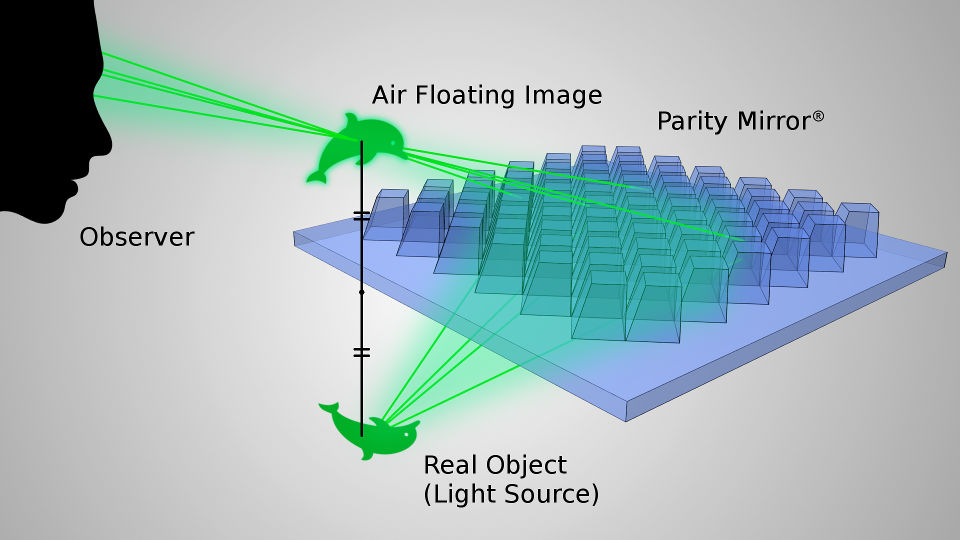 Optical device produced by thermal imprint. 
Parity Innovations Co., Ltd. 
https://www.piq.co.jp/about_e.html
P. 23
Micromirror array imprint analysis
Finite elementmesh
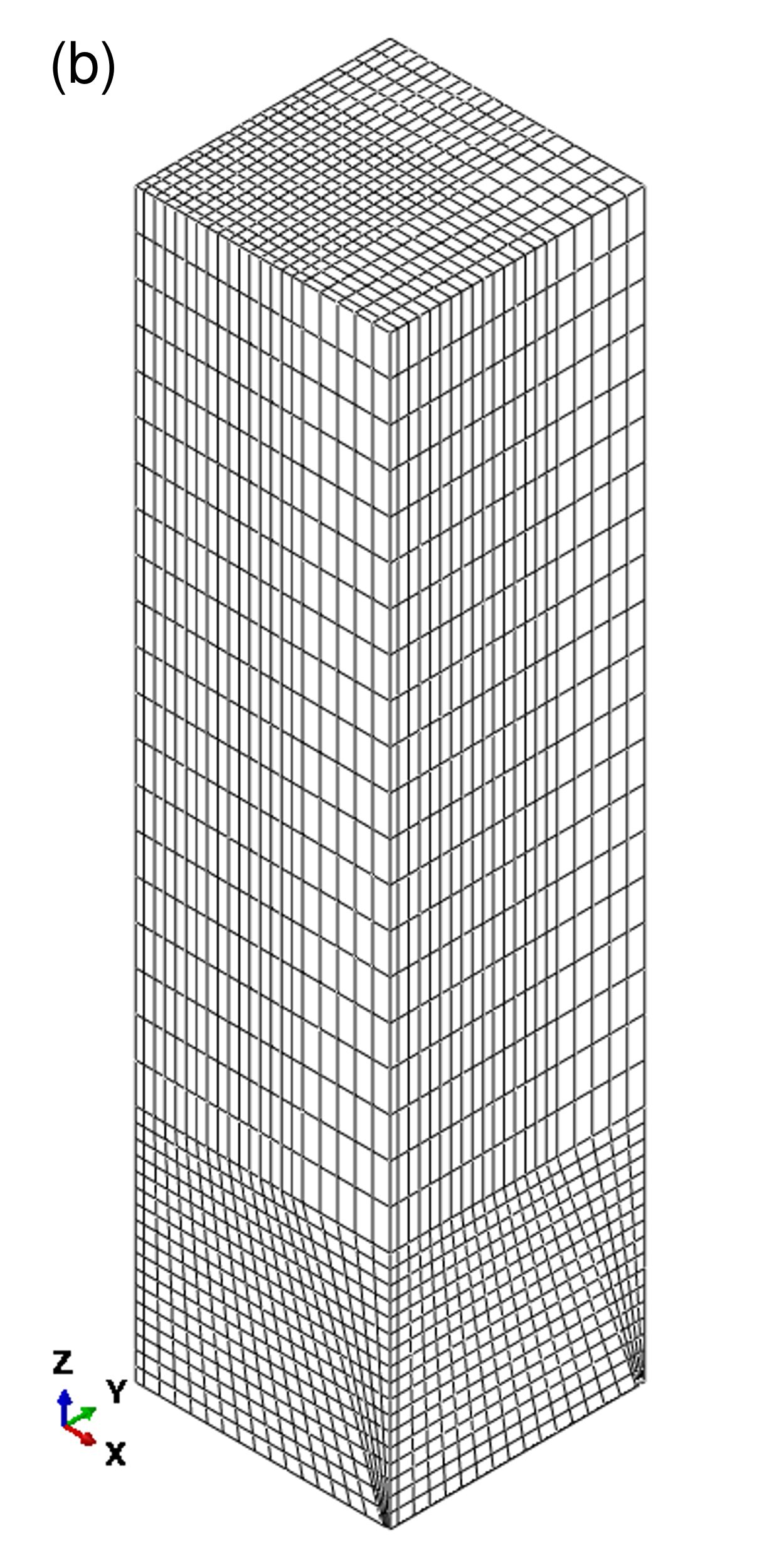 Outline
Target pattern is a micromirror array for aerial display.
Since the mold has repetitive structure, only one pattern is taken into account with periodic boundary conditions.
The initial state is when the pattern is filled with UV resin.
Commercial finite element code,ABAQUS, is used for simulation.
8-node hexahedral SRI element(C3D8) is adopted.
Moldpart
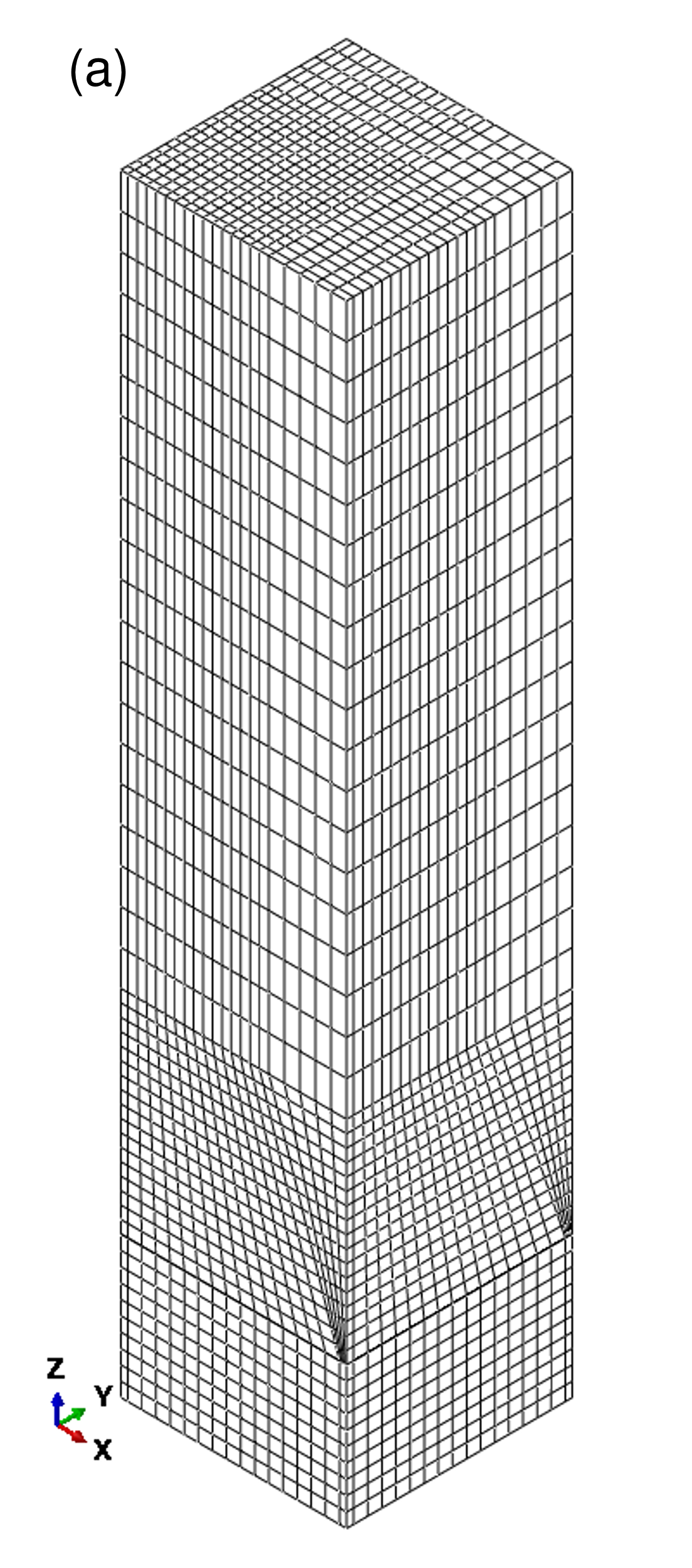 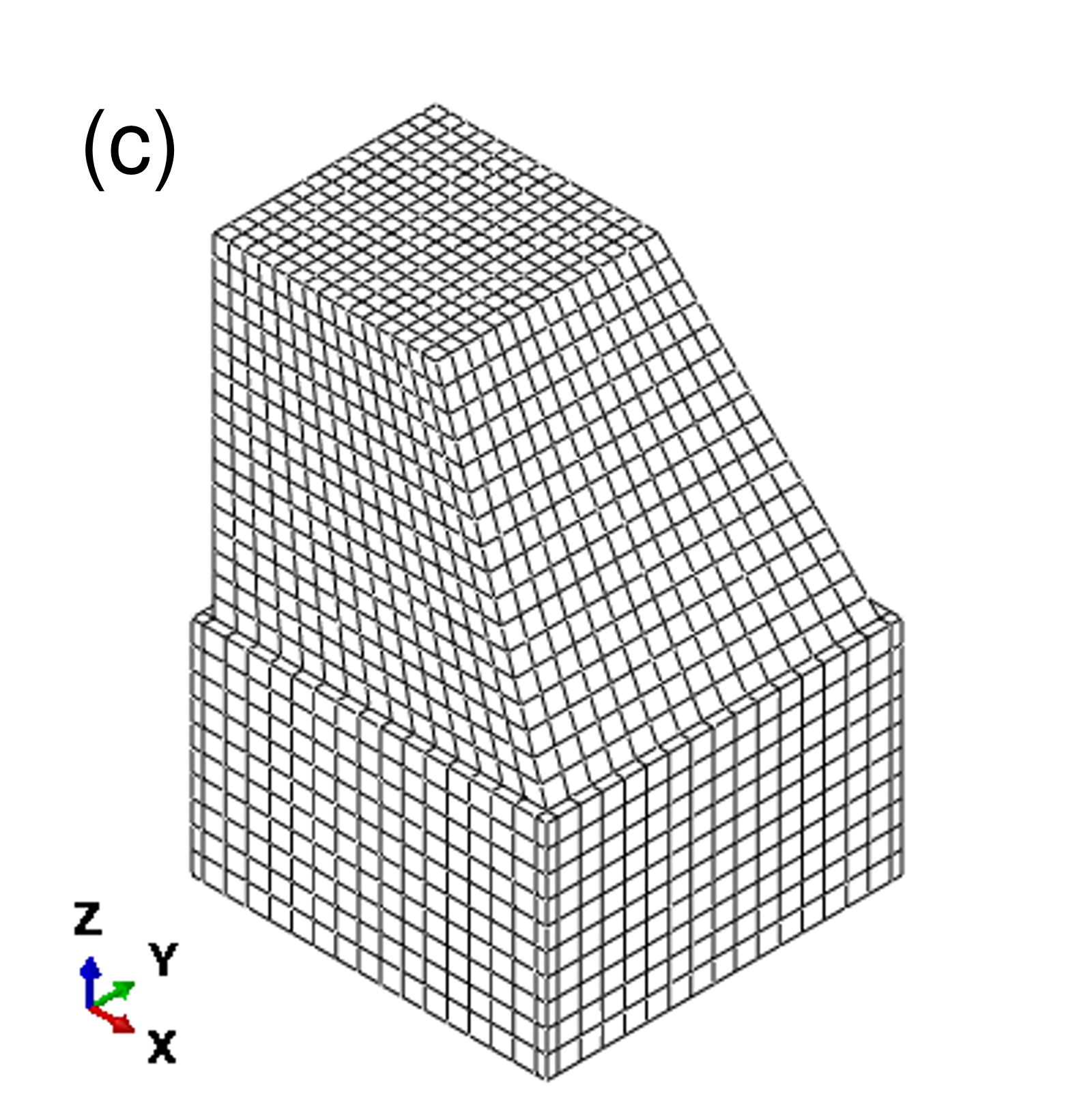 Resinpart
Entire model
P. 24
Steps for imprint simulation
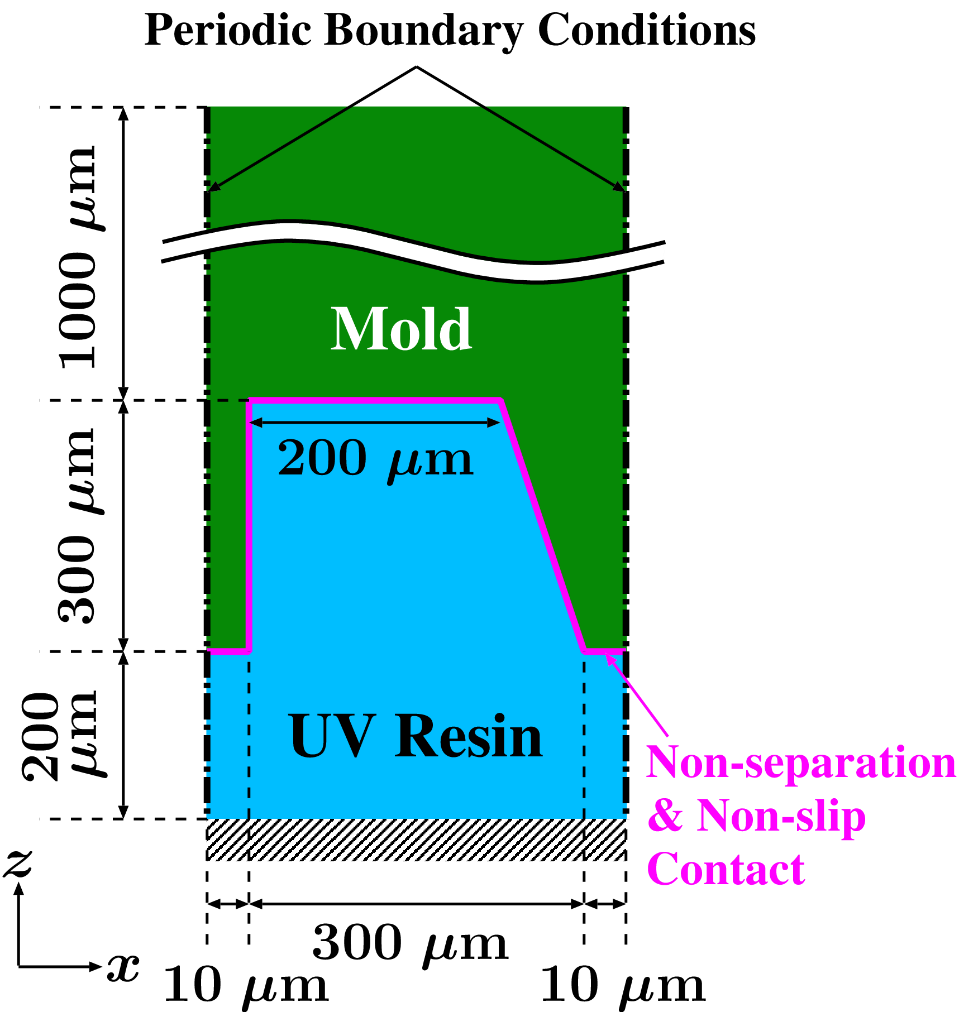 2D
cutview
P. 25
Simulation result
Animationof Z displ.dist. ona centralY cross-section
The periodic boundary conditions are given correctly.
Major expansion of UV resin soon after UV exposure.
Gradual contraction of UV resin during dark curing.
Surface curve on the PDMS moldis reproduced.
Deformation magnification:x 10
P. 26
Comparison of results
Distribution of depth of curve on the top face
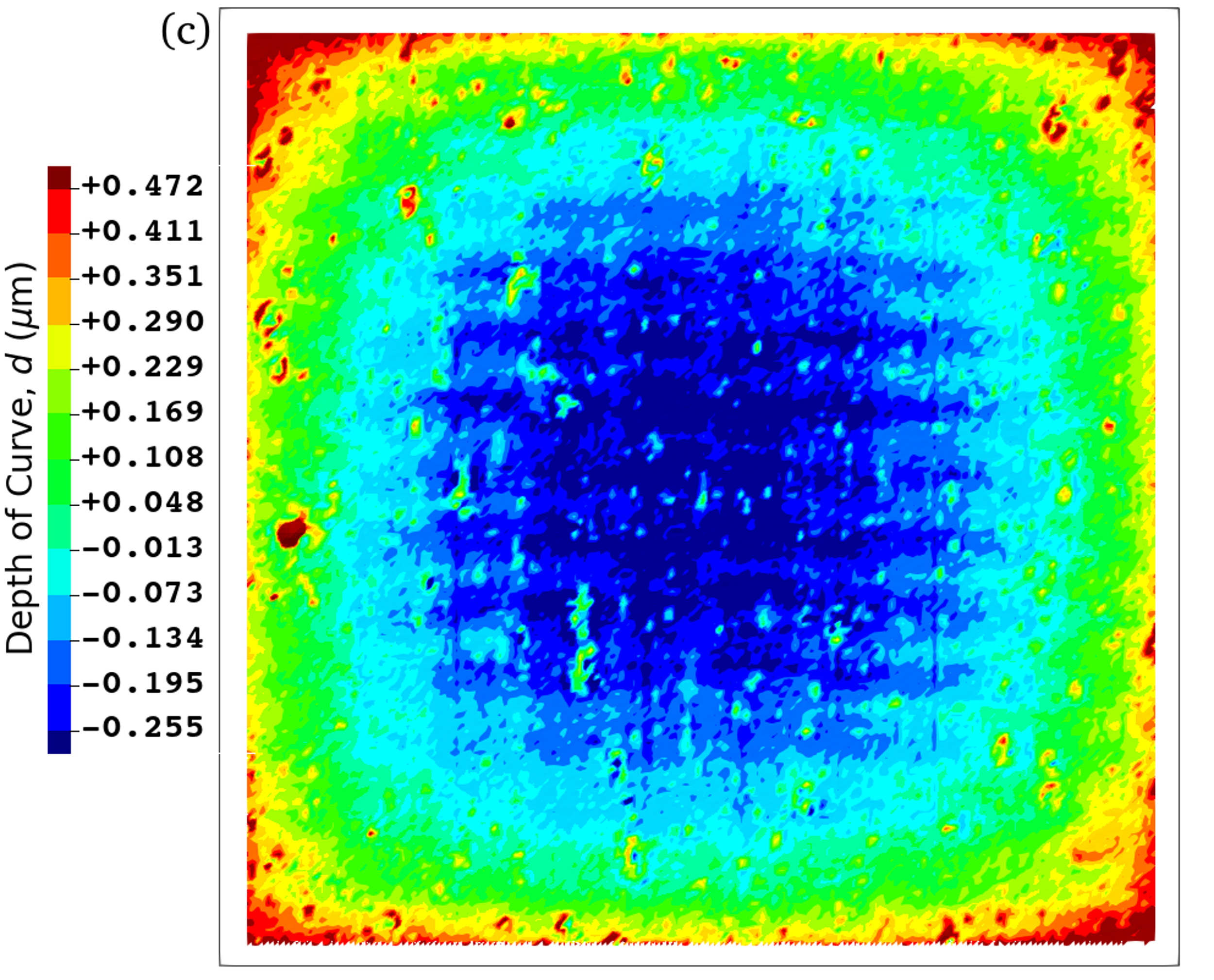 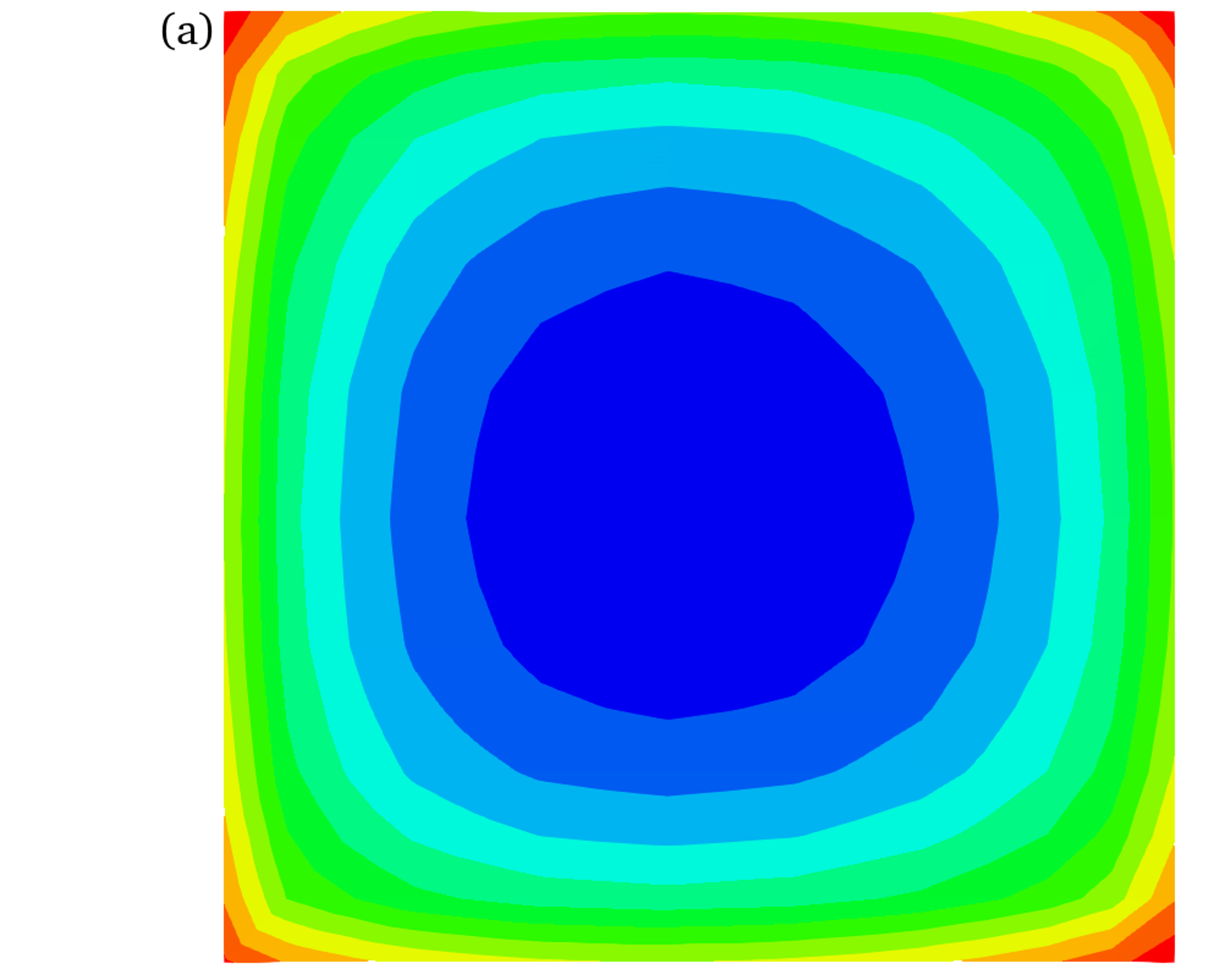 200 μm
Actual Imprint(measured by laser microscope)
Simulation Result
The curvatures are in good agreement.
P. 27
Comparison of results
Profiles of depth of curve on the vertical center line of the top face
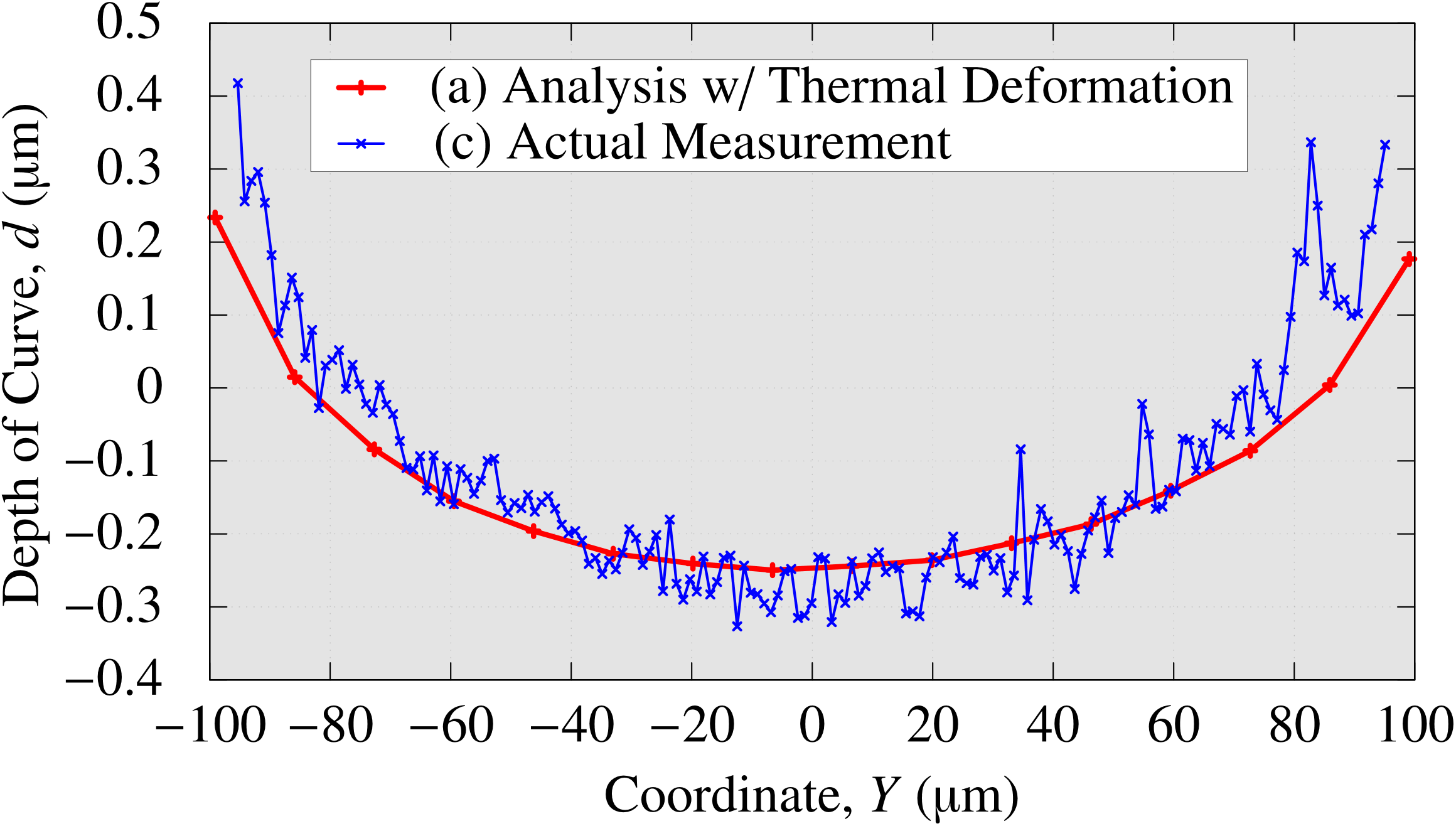 The profiles are in good agreement, but the simulation result is about 10% shallower than the actual measurement.It may be necessary to consider the thermal softening effectof the PDMS mold due to temperature rise in the PDMS mold.
P. 28
Summary
P. 29
Summary
A novel numerical modeling method for shape deformation analysis in UV imprint was proposed.
UV curing, UV shrinkage, thermal deformation, and temperature-dependent reaction rate were all considered simultaneously by introducing the virtual temperature, reaction kinetics, and thermo-viscoelastic constitutive law.
A set of model parameters for UV resin was identified through the thermal camera tests and rheometer tests.
A micromirror array imprint analysis was conducted to validate that the simulated surface curve agreed with the actual measurement with 10% error approximately.
The temperature rise and thermal softening of the mold due to heat transfer are to be considered in the future.
Thank you for your kind attention!
P. 30